Çizelge 1. I. Grup klorür tuzlarının çözünürlük çarpımları
Ag+ iyonu tayini
Amonyak çözeltisi (NH3):
20 damla Ag+ numunesine 2-3 damla 1 M HCl çözeltisi ilave edilerek Ag+ iyonları beyaz renkli klorürleri şeklinde çöker. 

Ag+ + HCl                 AgCl(k)    + H+
        (Beyaz)
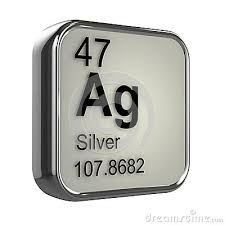 Oluşan beyaz renkli çözelti santrifüj edilerek çökelek kısmı alınır, üzerine çözününceye kadar 6M NH3 çözeltisi ilave edilir. Çözelti ortamındaki AgCl çökeleği NH3 ile birlikte diammingümüş kompleks iyonu vererek çözünmesi Ag+ iyonunun varlığı işaret etmektedir.
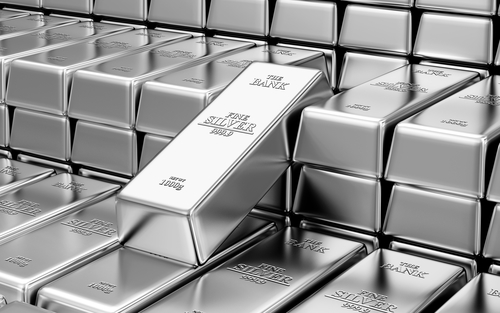 AgCI + 2NH3                        Ag(NH3)2+ + Cl-
Potasyum iyodür çözeltisi (KI):
20 damla Ag+ numunesine 4 damla 1 M KI çözeltisi eklenir ve krem kıvamında AgI çöker.
Ag+ + KI                  AgI(k)   + K+
				                (Sarı)
Oluşan çözeltiyi santrifüjleyerek süzüntü kısmını atın, kalan çökelek kısmına çözününceye kadar 1 M KCN çözeltisi ilave edin. Yapılan bu işlemler ortamda Ag+ iyonunun varlığını işaret etmektedir.
Potasyum kromat çözeltisi (K2CrO4):
20 damla Ag+ numunesine üzerine 4 damla K2CrO4 reaktif çözeltisi ilave edilir ve ortamda kiremit kırmızısı renginde Ag2CrO4 çökmesi ortamda Ag+ iyonunun varlığını gösterir.
2Ag+ + CrO42-                 Ag2CrO4 (k) 
              (Kiremit Kırmızısı)
Sodyum hidroksit çözeltisi (NaOH):
20 damla Ag+ numunesi üzerine 4-5 damla 1 M NaOH reaktif çözeltisi ilave edilirse siyah-kahve renkli gümüş hidroksit çökmesi ortamda Ag+ iyonunun varlığını gösterir. Ancak oluşan bileşik kararsız olduğundan bozunarak gümüş oksite dönüşür.
Ag+ + OH-               AgOH
                                 (Siyah-Kahverengi)
 
   2AgOH               Ag2O  + H2O 
                     (Siyah)
Pb2+ iyonu tayini
Amonyak çözeltisi (NH3):
20 damla Pb2+ numunesine 4 damla 1 M HCl çözeltisi ilave edilerek Pb2+ iyonları beyaz renkli klorürleri halinde çökerler.
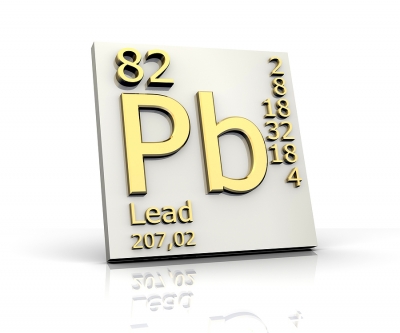 Pb2+ + 2HCl                PbCl2   + 2H+
                             (Beyaz)
Oluşan beyaz çökeleği santrifüjleyerek çözeltiden ayırılır, üzerine 2 mL saf su ilave eklenir ve su banyosunda 5 dk ısıtılır. Eğer çökelek çözünüyorsa ortamda Pb2+ iyonları vardır.
Potasyum iyodür çözeltisi (KI):

20 damla Pb2+ numunesine 20 damla saf su ve 3-4 damla 1 M KI çözeltisi eklenir ve sarı renkli PbI2 çöker. Ortamdaki çökelek, Pb2+ iyonlarının varlığını gösterir.
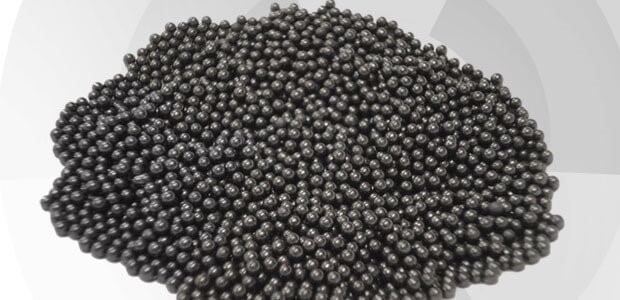 Pb2+ + KI               PbI2  + K+
 			      (Sarı)
Tiyoasetamid çözeltisi:

20 damla Pb2+ çözeltisine 20 damla su ve 4 damla tiyoasetamid çözeltisi ekleyip su banyosunda 5 dakika ısıtılır. Oluşan siyah renkli PbS çökelek ortamda Pb2+ iyonlarının varlığını gösterir.
Pb2+ + H2S                PbS  
                                   (Siyah)
Devamında oluşan çökelek 3M HNO3 çözeltisi içerisinde çözünmelidir.
Potasyum kromat çözeltisi (K2CrO4):

20 damla Pb2+ numunesine üzerine 3-4 damla K2CrO4 reaktif çözeltisi ilave edilir ve ortamda sarı renkli PbCrO4 çökmesi ortamda Pb2+ iyonunun varlığını gösterir.
Pb2+ + CrO42-                 PbCrO4(k)
                                           (Sarı)
Hg22+ iyonu tayini
Hidroklorik asit çözeltisi:

20 damla Hg22+ numunesine 4 damla 3M HCl çözeltisi ilave edilerek Hg22+ iyonları beyaz renkli klorürleri şeklinde çöker. Oluşan çökelek soğuk ve sıcak suda ve seyreltik HNO3’de çözünmez, Ancak, amonyak, derişik HNO3 veya kral suyunda çözünür.
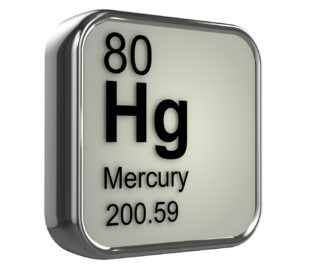 Potasyum kromat çözeltisi (K2CrO4):

20 damla Hg22+ numunesine üzerine 4 damla K2CrO4 reaktif çözeltisi ilave edilir ve ortamda kırmızı-kahverengi renkli Hg2CrO4 çökmesi ortamda Hg22+ iyonunun varlığını gösterir.
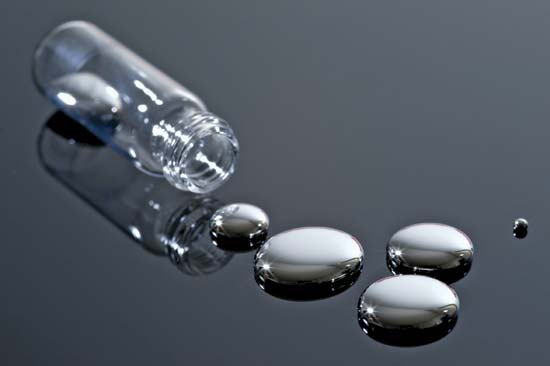 Hg22+ + CrO42-                  Hg2CrO4 (k) 
                                           (Turuncu)
Potasyum iyodür çözeltisi (KI):

20 damla Hg22+ numunesine 20 damla saf su ve 4-5 damla 1 M KI çözeltisi eklenir ve sarı-yeşil renkli Hg2I2 çöker. Çökeleğe fazla miktarda KI eklenirse çözünür, ancak seyreltik asitlerde çözünmez. Bu işlemler ortamdaki Hg22+ iyonlarının varlığını gösterir.
Hg22+ + 2KI                 Hg2I2  + 2K+
Bakır Şerit (Malgama):

Öncelikle, bakır tel (şerit) parçası 8-10 damla derişik HNO3 çözeltisi ile saat camı içerisinde temizlenir. Bakır şerit süzgeç kağıdıyla kurutulur ve üzerine Hg22+ aranacak numune çözeltisi ilave edilir. Bakır şerit üzerinde Hg’nın kaplanması (parlak gri renkli) Hg22+ iyonlarının varlığını gösterir.